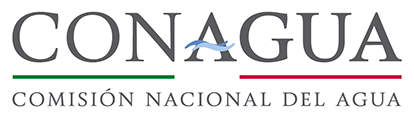 Estrategias para la sostenibilidad de la Cuenca del Río Bravo
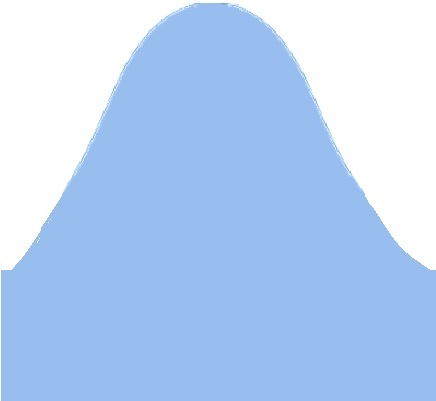 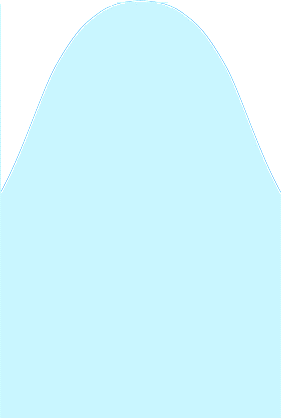 Zona de ocurrencia del ciclo hidrológico que no genera afectaciones
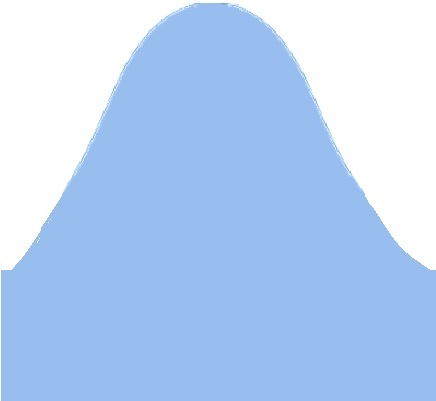 Condiciones hidrológicas de ocurrencia
Administración de los eventos de sequía
Administración de los eventos de inundación
Escasez
Abundancia
Afectaciones
Resiliencia
- La meta es diseñar políticas públicas que amplíen los limites de resiliencia que delimitan los eventos de escasez y de abundancia.